ПРОГРАММА технической поддержкисо стороны IFC по стимулированию энергоэффективного капитального ремонта на территории Калининградской области
21-22 февраля 2019 года
г.  Калининград
Структура презентации
Мероприятия, проведение которых в большей степени способствует энергосбережению и повышению эффективности использования энергетических ресурсов в многоквартирном доме
Алгоритм оказания технической поддержки
Лучшие практики
2
Что планируем сделать до отопительного сезона 2019 года:
Провести семинары для представителей МКД с выдачей анкет и опросников для оценки потенциала энергоэффективности.
Оценить с привлечением консультантов IFC потенциал энергосбережения для МКД, заполнивших анкеты и опросники.
Провести дополнительные встречи с МКД, имеющими наибольший потенциал энергосбережения, для уточнения данных и оценки рисков, и определить предварительный перечень МКД для участия в проекте по установке/реализации АУУТЭ и АИТП.
Из тех МКД из этого списка, которые примут решение о проведении капремонта и получат ТУ на установку АУУТЭ, сформировать перечень пилотных МКД.
Для каждого пилотного МКД определить технические требования по установке АУУТЭ и по выполнению сопутствующих работ, а также представить рекомендации по выбору подрядчика для выполнения работ «под ключ», включая проектирование, поставку, монтаж и пуско-наладку оборудования. 
Для первых пилотных МКД (не более 20), заключивших подрядные контракты, безвозмездно предоставить услуги строительного контроля за установкой АУУТЭ с привлечением специализированных организаций.
3
Мероприятия, проведение которых в большей степени способствует энергосбережению и повышению эффективности использования энергетических ресурсов в многоквартирном доме
4
Основные составляющие тепловых потерь МКД – трансмиссионные и инфильтрационные
Трансмиссионные теплопотери через крышу или чердачные перекрытия (12%*)
Расход тепловой энергии на нагрев инфильтрирующегося воздуха (22%*)
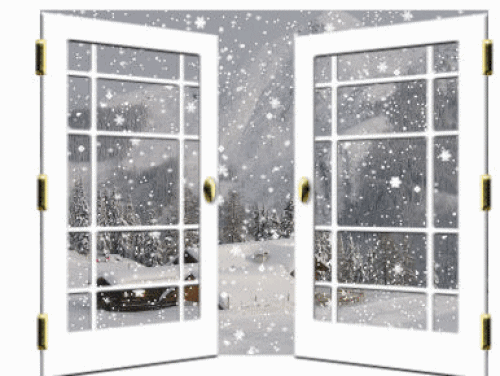 Трансмиссионные теплопотери через стены (30%*)
Трансмиссионные теплопотери через окна (15%*)
Нерациональный расход тепловой энергии в системе отопления (переотапливание или «перетоп»)
Трансмиссионные теплопотери через пол или цокольные перекрытия (12%*)
Дополнительные потери в трубопроводах системы отопления (9%*)
*рассчитано ЦЭНЭФ-XXI на примере 5-этажного 2-секционного МКД 1990 г. постройки
Перечень мероприятий по энергосбережению и повышению энергетической эффективности, выполняемых в ходе оказания и (или) выполнения услуг и (или) работ по капитальному ремонту общего имущества в многоквартирных домах, предусмотренных частями 1 и 2 статьи 166 Жилищного кодекса РФ
ТЕПЛОИЗОЛЯЦИЯПовышение теплозащиты ограждающих конструкций, установка доводчиков на наружные входные двери
ОСВЕЩЕНИЕУстановка эффективных ламп и устройств автоматического управления освещением
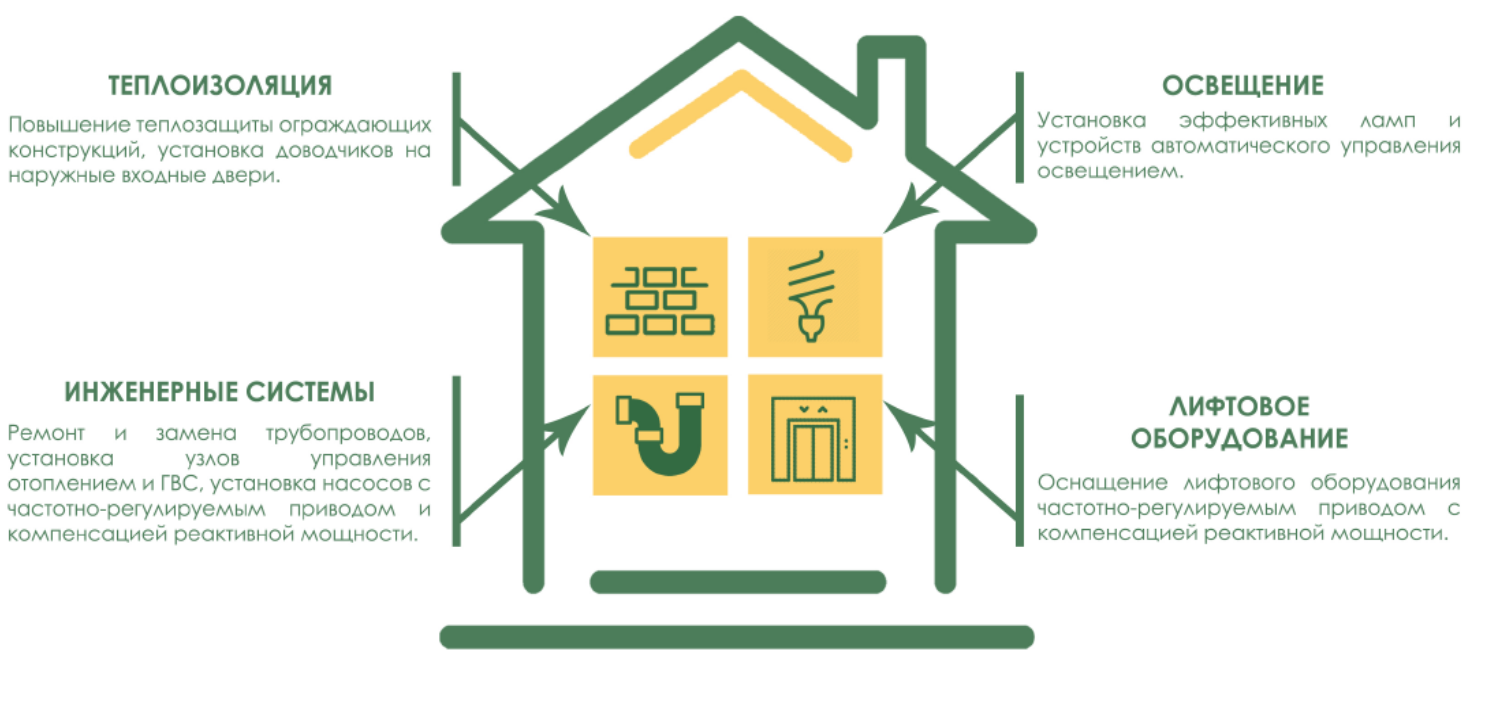 ИНЖЕНЕРНЫЕ СИСТЕМЫРемонт и замена трубопроводов, установка узлов управления отоплением и ГВС, установка насосов с частотно-регулируемым приводом и компенсацией реактивной мощности
ЛИФТОВОЕ ОБОРУДОВАНИЕОснащение лифтового оборудования частотно-регулируемым приводом с компенсацией реактивной мощности
6
7 групп по ЖК РФ включают 23 мероприятия за счет МРВКР*:
–
*Перечень мероприятий рекомендован Приказами Минстроя России  № 98/пр  от 15.02.2017 года   и  №  653/пр  от 19.09.2016 года.
7
7 групп по ЖК РФ включают 23 мероприятия за счет МРВКР (продолжение):
8
Реализация энергоэффективного капитального ремонта в Калининградской области за счет минимального взноса
Дополнительно за счет минимального взноса могут быть профинансированы следующие мероприятия*:
ремонтно-строительные работы по смене, восстановлению или замене крылец, козырьков над входами в подъезды, подвалы, над балконами верхних этажей;
капитальный ремонт балконов, лоджий в местах общего пользования;
капитальный ремонт лестниц с установкой пандусов (при наличии технической возможности такой установки);
замена входных наружных дверей, окон и балконных дверей в местах общего пользования;
ремонт водоотводящих устройств, содержание и ремонт которых являются обязанностью собственников многоквартирного дома;
*Согласно части 2 статьи 12 закона Калининградской области «Об организации проведения капитального ремонта общего имущества в многоквартирных домах, расположенных на территории Калининградской области» в редакции от 19.12.2016 № 43
9
Реализация энергоэффективного капитального ремонта в Калининградской области за счет минимального взноса
утепление фасада;
переустройство невентилируемой крыши на вентилируемую крышу;
устройство выходов на кровлю;
установка коллективных (общедомовых) приборов учета потребления ресурсов, необходимых для предоставления коммунальных услуг, и узлов управления и регулирования потребления этих ресурсов (тепловой энергии, горячей и холодной воды, электрической энергии, газа);
 разработка проектной документации;
 строительный контроль при проведении капитального ремонта общего имущества в многоквартирном доме и др.
10
Рекомендации по выбору энергоэффективных мероприятий*
При проведении капитального ремонта МКД обязательными и первоочередными являются мероприятия по установке узлов управления и регулирования потребления ресурсов (тепловой энергии), а также мероприятия по повышению надежности энергоснабжения зданий:
замена элеваторных узлов на автоматизированные индивидуальные тепловые пункты (АИТП) или автоматизированные узлы управления системой отопления (АУУ СО);
ремонт (замена) трубопроводов и запорно-регулирующей арматуры системы отопления в подвале и по стоякам;
ремонт (замена) трубопроводов и запорно-регулирующей арматуры системы горячего водоснабжения в подвале и по стоякам.
Целесообразно формировать все вышеперечисленные мероприятий в один пакет.
*Приложение 3 к Методике по подготовке заявок на предоставление финансовой поддержки за счет средств государственной корпорации Фонда содействия реформированию жилищно-коммунального хозяйства на проведение капитального ремонта общего имущества в многоквартирных домах и приложений к ним, утвержденной решением правления Фонда от 13 февраля 2019 года, протокол №892 http://fondgkh.ru/finances/metodicheskie-materialyi-i-rekomendatsii/metodika-po-podgotovke-zayavok-na-predostavlenie-finansovoy-podderzhki-za-schet-sredstv-gosudarstvennoy-korporatsii-fonda-sodeystviya-reformirovaniyu-zhilishhno-kommunalnogo-hozyaystva-na-proveden-2/
11
Рекомендации по выбору энергоэффективных мероприятий (продолжение)
После или совместно с мероприятиями по установке узлов управления и регулирования потребления ресурсов (внедрение АУУ СО или АИТП) целесообразно реализовывать повышение тепловой защиты ограждающих конструкций (утепление наружных стен, верхних покрытий и чердачных перекрытий, а также установка энергоэффективных окон в МОП).
Необходимым условием достижения максимальной экономии тепловой энергии после реализации вышеперечисленных мероприятий является правильная настройка контроллеров АУУ СО или АИТП при автоматическом регулировании подачи тепловой энергии в системы отопления МКД после капитального ремонта.
12
Обязательное мероприятие для экономии тепловой энергии в МКД – установка узлов управления и регулирования потреблением тепловой энергии
«Перетоп» - принудительная поставка избыточного количества тепловой энергии  в систему отопления МКД. Характерным признаком переотапливания является повышение температуры внутреннего воздуха в помещениях МКД.
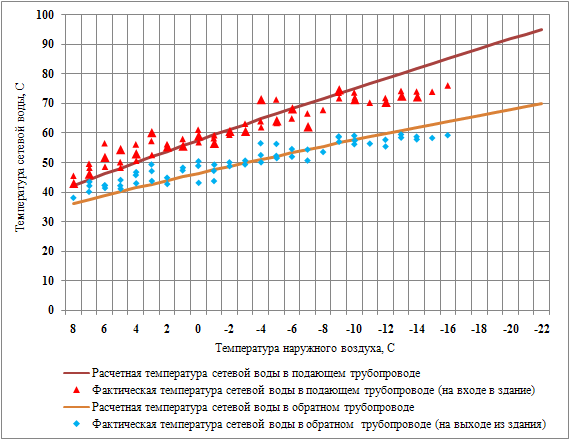 Пример завышения температуры внутреннего воздуха в двух помещениях переотапливаемого МКД (данные  энергетического обследования ЦЭНЭФ в городах Ростов-на-Дону  и Шахты).
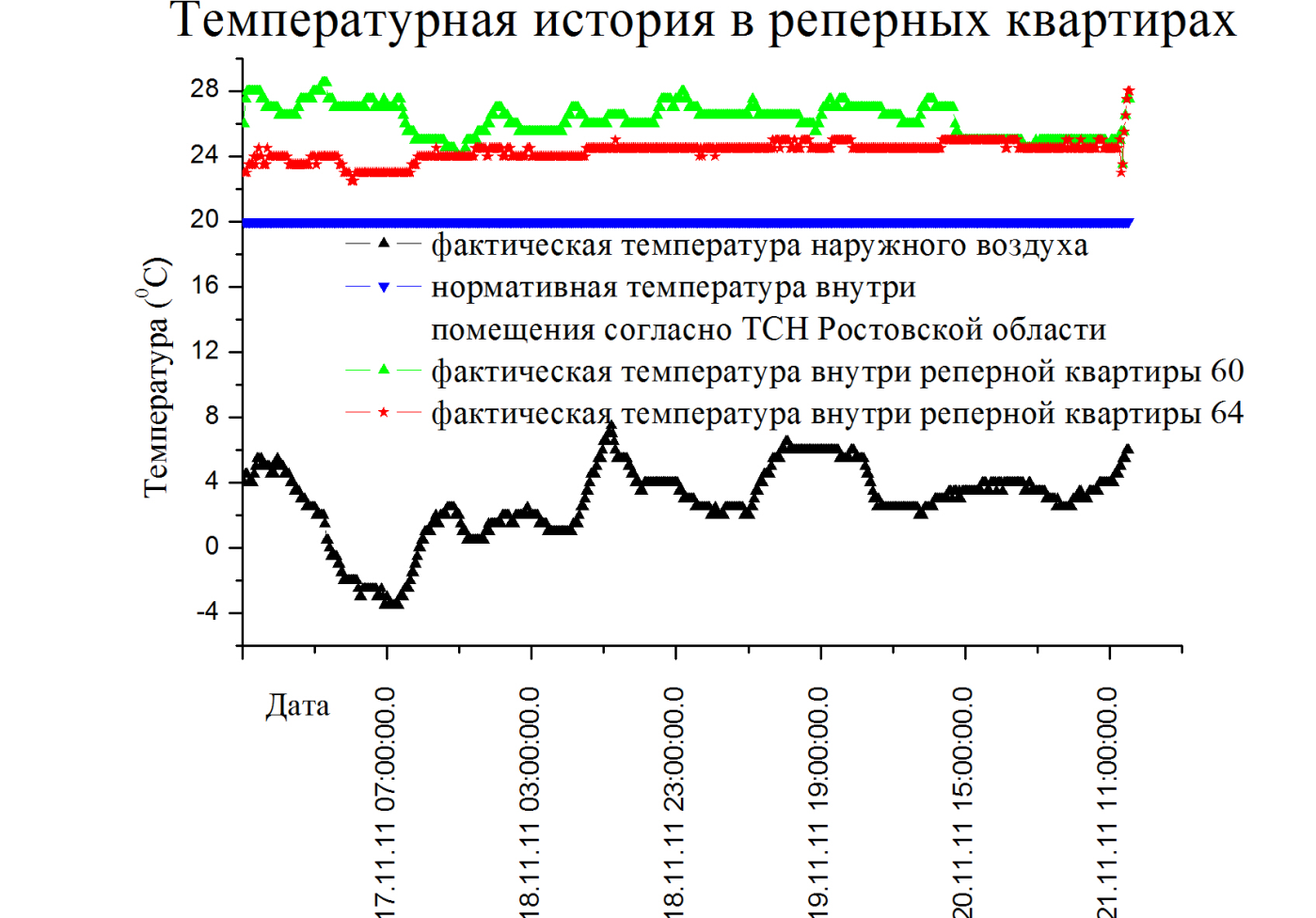 оС
перетоп
В результате «перетопа» жильцам приходится распахивать окна в холодную погоду для того чтобы избавиться от избыточного количества тепловой энергии («отопление улицы»). Повышенная температура внутреннего воздуха в квартирах приводит к ухудшению самочувствия, в особенности у пожилых людей.
Установка узлов управления и регулирования позволяет достичь значительной экономии затрат на тепловую энергию в случае переотапливания здания. При этом, установка узлов управления и регулирования также необходима для реализации экономии тепловой энергии  от реализации других мероприятий
13
Обязательное мероприятие для экономии тепловой энергии в МКД – установка узлов управления и регулирования потреблением тепловой энергии (продолжение
При перегреве горячей воды ее температура в водоразборных приборах выходит за верхний предел допустимого диапазона (60-75оС). Установка узлов управления потребления тепловой энергии на горячее водоснабжение (ГВС) устраняет перегрев горячей воды в МКД.
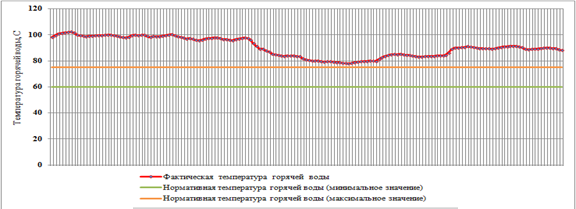 Температура горячей воды, С
перегрев
норматив
Пример перегрева горячей воды в МКД (данные энергетического обследования ЦЭНЭФ в городах Ростов-на-Дону и Шахты)
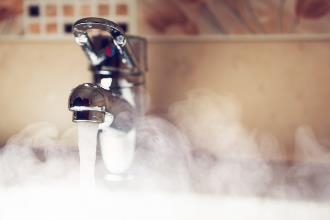 В отдельных случаях температура может достигать 100оС. Это приводит не только к нерациональному расходу тепловой энергии, но и к ожогам потребителей.
14
Методические рекомендации Минстроя России по формированию состава работ по капремонту общего имущества в МКД, финансируемых за счет средств фондов капитального ремонта*:
Пункт 2.1.4.4. Установка, замена и (или) ремонт узлов управления и регулирования.
«При ремонте системы отопления рекомендуется выполнять замену и (или) ремонт узлов ввода систем отопления с установкой регуляторов перепада давления и смесительного узла с установкой технических устройств (узлов управления горячей и холодной воды) для дистанционного управления потоками с помощью электроприводов при возникновении аварийной ситуации в системах теплоснабжения.
При выполнении работ допускается установка, ремонт или замена в комплексе оборудования индивидуальных тепловых пунктов (ИТП) и, при наличии, повысительных насосных установок, замена насосов и теплообменников и установка систем автоматического регулирования давления и температуры в трубопроводах, а также установка ИТП в многоквартирных домах, где они отсутствуют (в том числе вместо существующих элеваторных узлов)».
* Приложение к Приказу Министерства строительства и жилищно-коммунального хозяйства РФ (на подписании)
15
Функции тепловых пунктов и узлов управления тепловой энергией
СП 41-101-95 «Проектирование тепловых пунктов»

В тепловых пунктах предусматривается размещение оборудования, арматуры, приборов контроля, управления и автоматизации, посредством которых осуществляется:
преобразование вида теплоносителя или его параметров;
контроль параметров теплоносителя;
регулирование расхода теплоносителя и распределение его по системам потребления теплоты;
отключение систем потребления теплоты;
защита местных систем от аварийного повышения параметров теплоносителя;
заполнение и подпитка систем потребления тепла;
учет тепловых потоков и расходов теплоносителя;
аккумулирование теплоты;
водоподготовка для систем горячего водоснабжения.

Для упомянутой выше совокупности оборудования, арматуры, управления и автоматизации в нормативно-технической документации используется название «автоматизированный узел управления тепловой энергией (АУУТЭ)».
16
Устаревшие узлы управления тепловой энергией
Ранее, до ввода в действие указанного выше СП 41-101-95, подключение многоквартирных домов к системе централизованного теплоснабжения могло осуществляется либо непосредственно (без теплового пункта), либо через тепловой пункт, оснащенный оборудованием и арматурой, которые выполняли лишь часть из указанных выше функций.
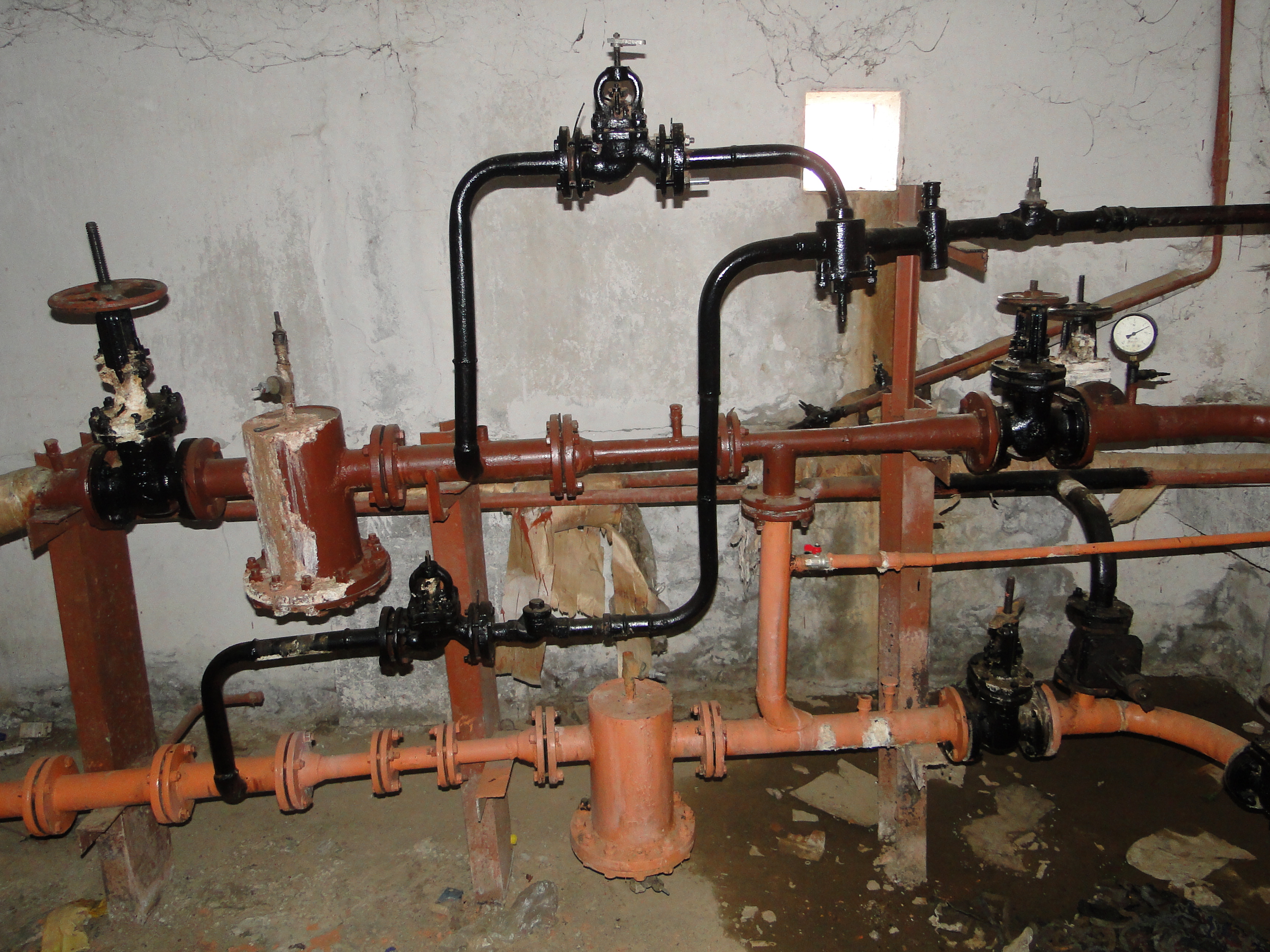 В частности, в системе отопления широко использовался так называемый «элеваторный узел (ЭУ)» для понижения температуры и давления до проектных значений, а в системе горячего водоснабжения – так называемый «терморегулятор жидкостный (ТРЖ)» для регулирования температуры воды.
17
Устаревший тепловой пункт с элеваторным узлом
Общий вид
Принципиальная схема
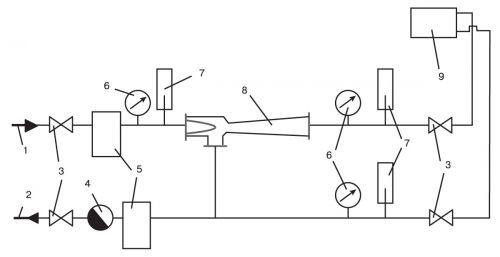 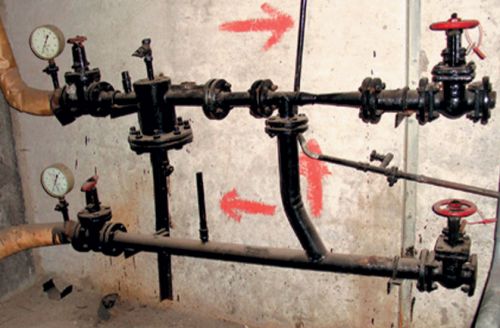 1 – подающий трубопровод; 
2 – обратный трубопровод; 
3 – задвижки; 
4 – водомер; 
5 – грязевики; 
6 – манометры; 
7 – термометры; 
8 – элеватор; 
9 – нагревательные приборы системы отопления
Элеватор в разрезе
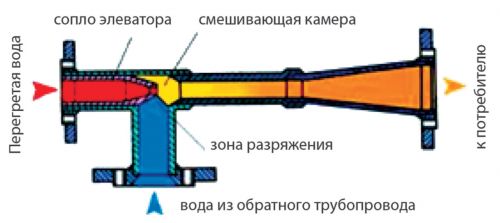 Прост в эксплуатации, но не обеспечивает гибкого регулирования
18
Автоматизированный узел управления тепловой энергией (АУУТЭ)
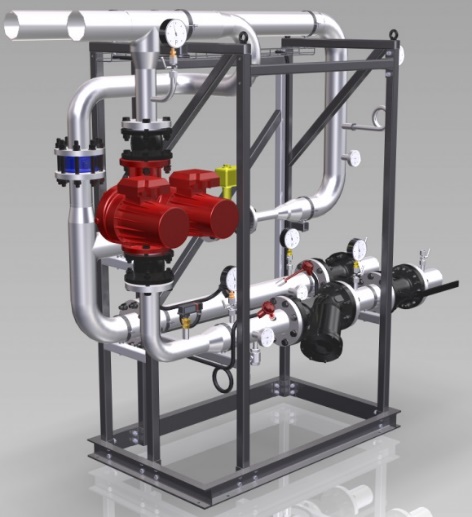 Современные модульные АУУТЭ гибко регулируют параметры отопления и ГВС
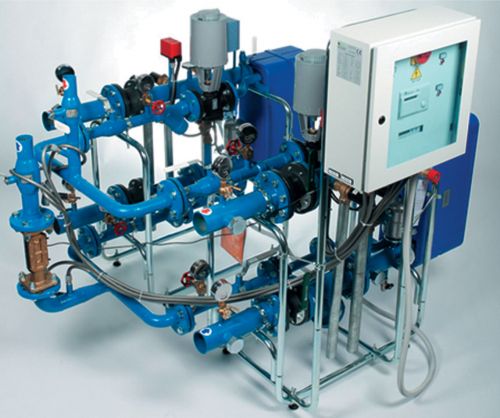 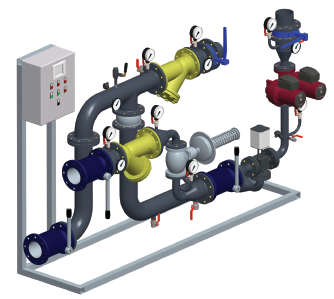 19
Преимущества установки АУУТЭ
Автоматический узел управления тепловой энергией осуществляет:
насосную (принудительную) циркуляцию теплоносителя в системе отопления здания;
контроль выполнения требуемого температурного графика как подающего, так и обратного теплоносителя (предотвращение «перетопов» и «недотопов» зданий) через считывание параметров теплоносителя с электронных расходомеров и датчиков температуры и давления;
дистанционный контроль параметров теплоносителя и режимов работы оборудования, включая оповещение об аварийных ситуациях, контроль и сверку параметров температуры и давления.
Позволяет сократить расходы жителей МКД на тепловую энергию более чем на 20%.
20
[Speaker Notes: На тепловых вводах в большинстве зданий стоят элеваторные узлы смешения теплоносителя. Это устройство поднимает теплоноситель по стоякам существующим давлением в системе центрального отопления. 
Элеватор не способен преодолеть повышенное гидравлическое сопротивление системы из-за отсутствия насосов. Повысить температуру теплоносителя в системе можно только путём повышенного нагрева теплоносителя на котельной. Такой дополнительный нагрев производится ресурсоснабжающими организациями в зависимости от температуры наружного воздуха с расчетом на здания с высокими теплопотерями для их догрева до нормативных показателей. Такая ситуация приводит к «перетопу» зданий с хорошей теплоизоляцией и увеличению расходов на оплату тепла потребителем.]
Двухходовой регулирующий клапан с электроприводом
Клапан регулирует поступление воды из системы теплоснабжения
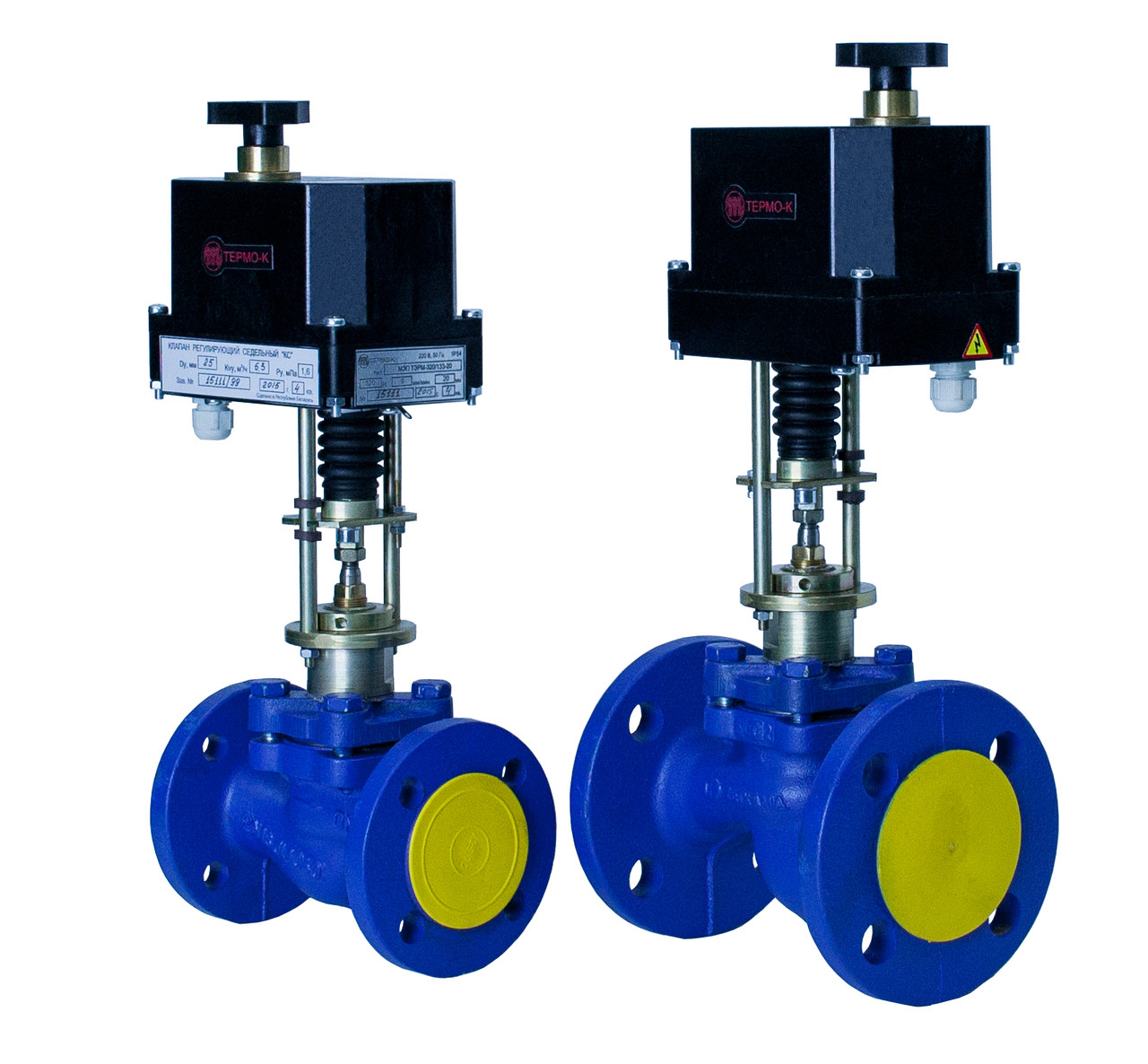 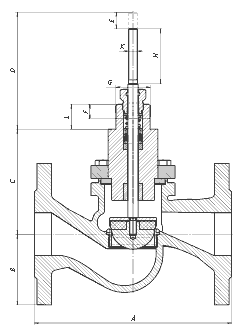 Изображение на схемах
Общий вид (фланцевое соединение)
Разрез
21
Циркуляционный насос
Циркуляционный насос обеспечивает циркуляцию воды в системе отопления
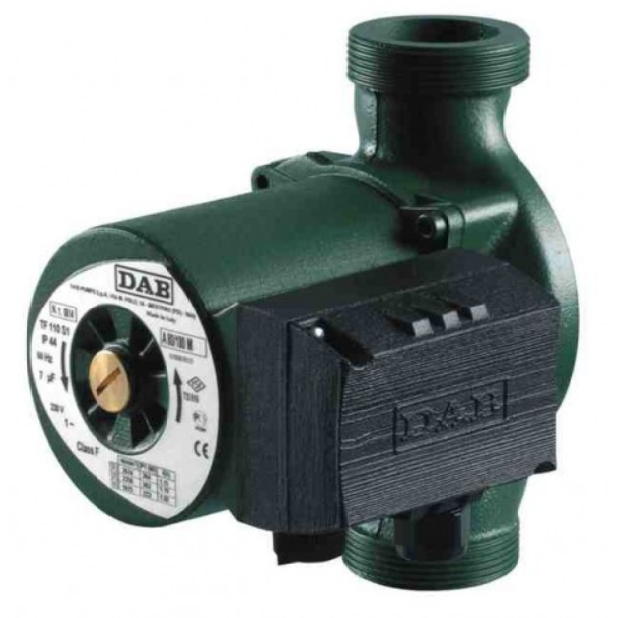 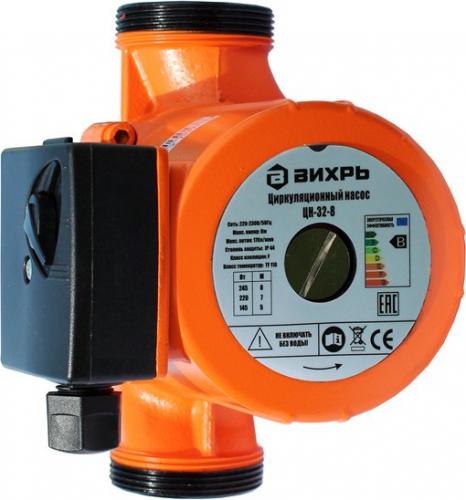 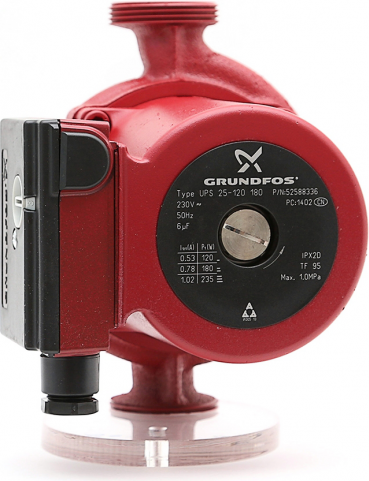 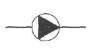 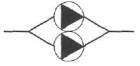 Для повышения надежности могут устанавливаться 2 насоса параллельно
Изображения 
на схемах
22
Вариант 1а: АУУТЭ с контроллером, регулирующим клапаном и циркуляционным насосом (зависимая система отопления)
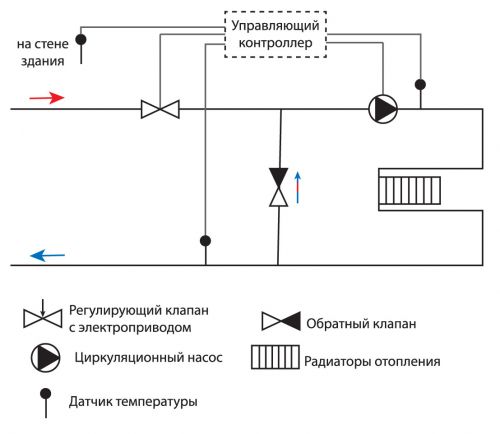 Замена 
элеваторного узла
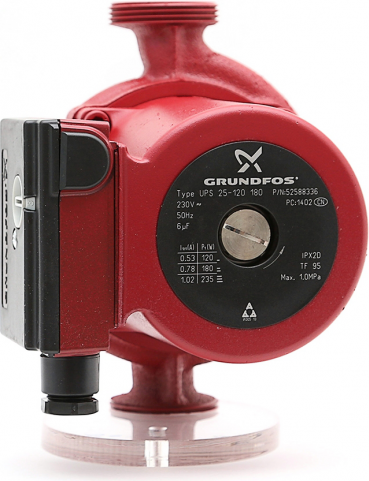 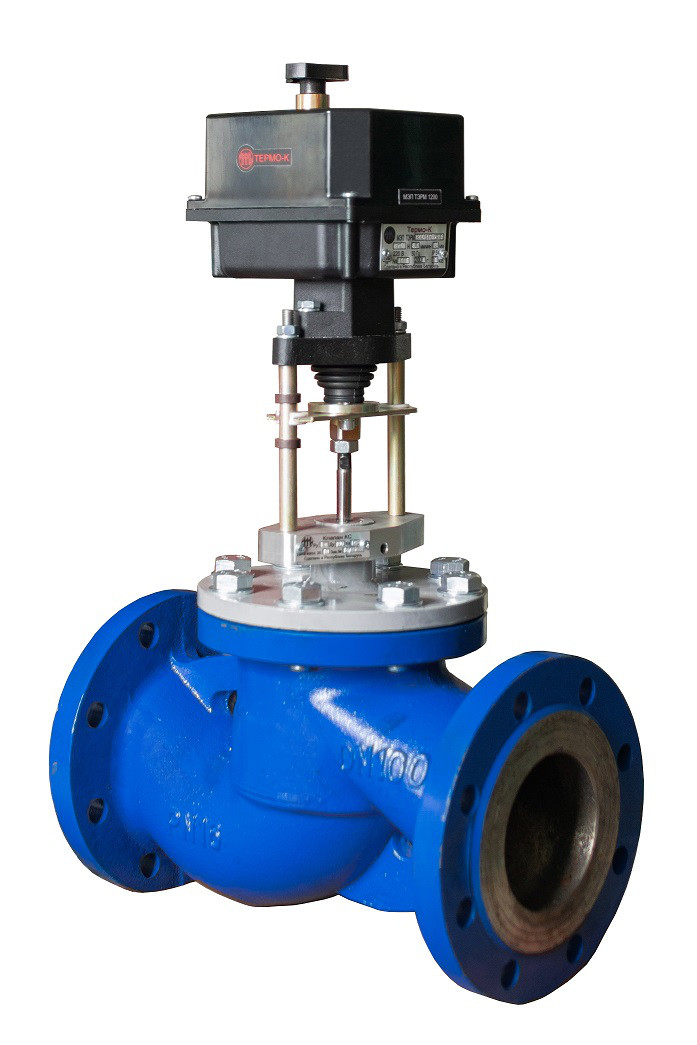 Такая схема регулирует температуру теплоносителя, поступающего в систему отопления, в зависимости от температуры наружного воздуха
23
Вариант 1б: АУУТЭ с контроллером, регулирующим клапаном и циркуляционным насосом (зависимая система отопления)
С сохранением элеваторного узла
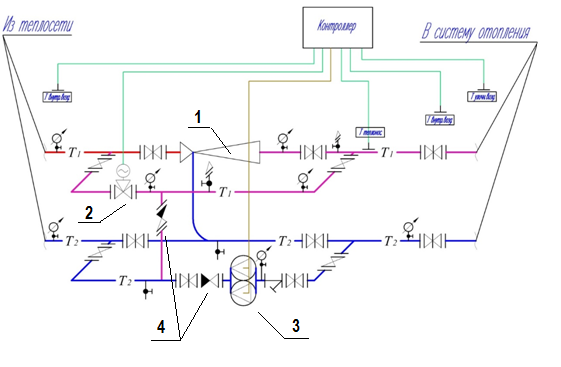 1 – старый гидроэлеватор;
2 – двухходовой регулирующий клапан с электро-приводом;
3 – сдвоенный циркуляционный насос;
4 – обратные клапаны
24
Теплообменник
Вода из системы теплоснабжения через теплообменник нагревает воду в системе отопления
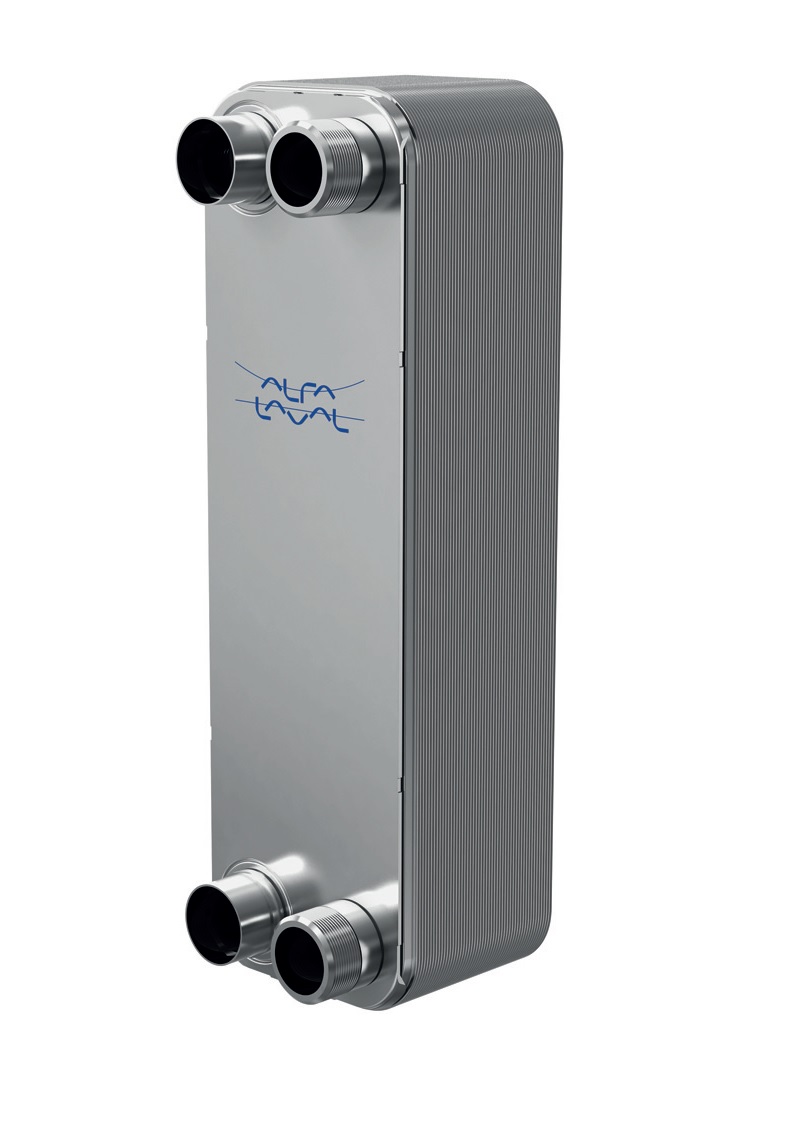 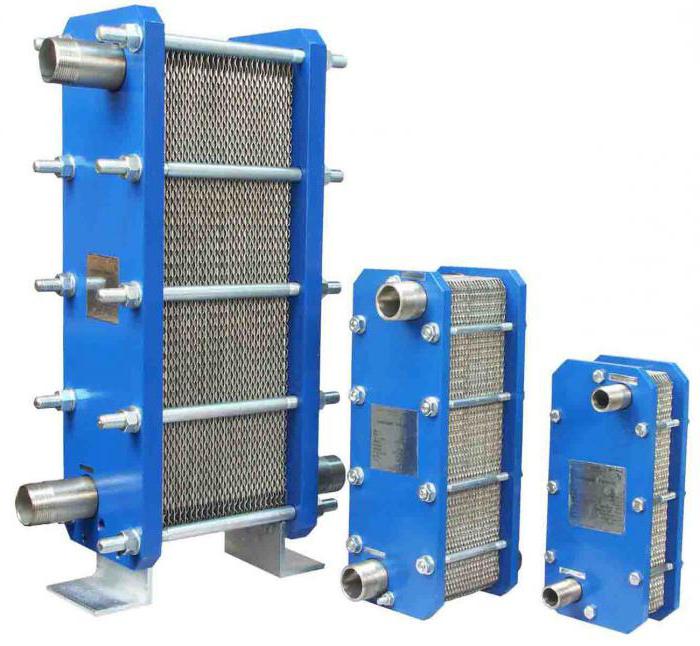 Разборные пластинчатые теплообменники
Паяный (неразборный) теплообменник
25
Вариант 2: Вариант 1 + теплообменник отопления(независимая система отопления)
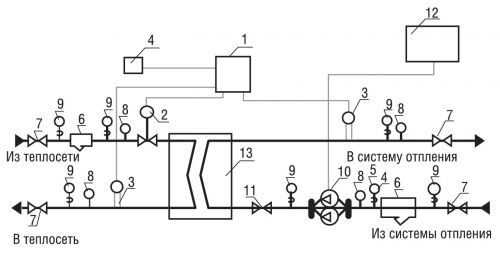 В такой схеме отопительный контур независим от гидравлических режимов системы централизованного теплоснабжения
1 – контроллер; 2 – двухходовой регулирующий клапан с электрическим приводом; 3 – датчики температуры теплоносителя; 4 – датчик температуры наружного воздуха; 5 – реле давления для защиты насосов от сухого хода; 6 – фильтры; 7 – задвижки; 8 – термометры; 9 – манометры; 10 – циркуляционные насосы системы отопления; 11 – обратный клапан; 12 – блок управления циркуляционными насосами; 
13 – теплообменник системы отопления
26
Вариант 3: Вариант 1 + теплообменник ГВС(зависимая система отопления и закрытая система ГВС)
Современная закрытая система ГВС (т.е. вода из системы холодного водоснабжения подогревается, поступает в циркуляционный контур, а затем - в краны)
Устаревшая открытая система ГВС (горячая вода поступает в краны непосредственно из системы теплоснабжения)
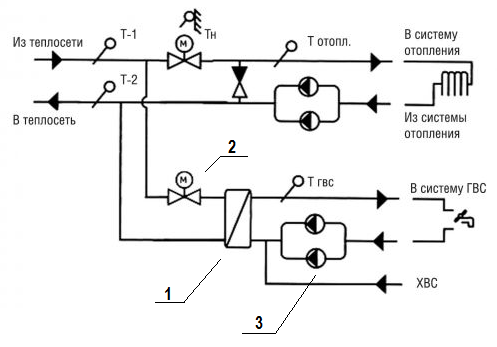 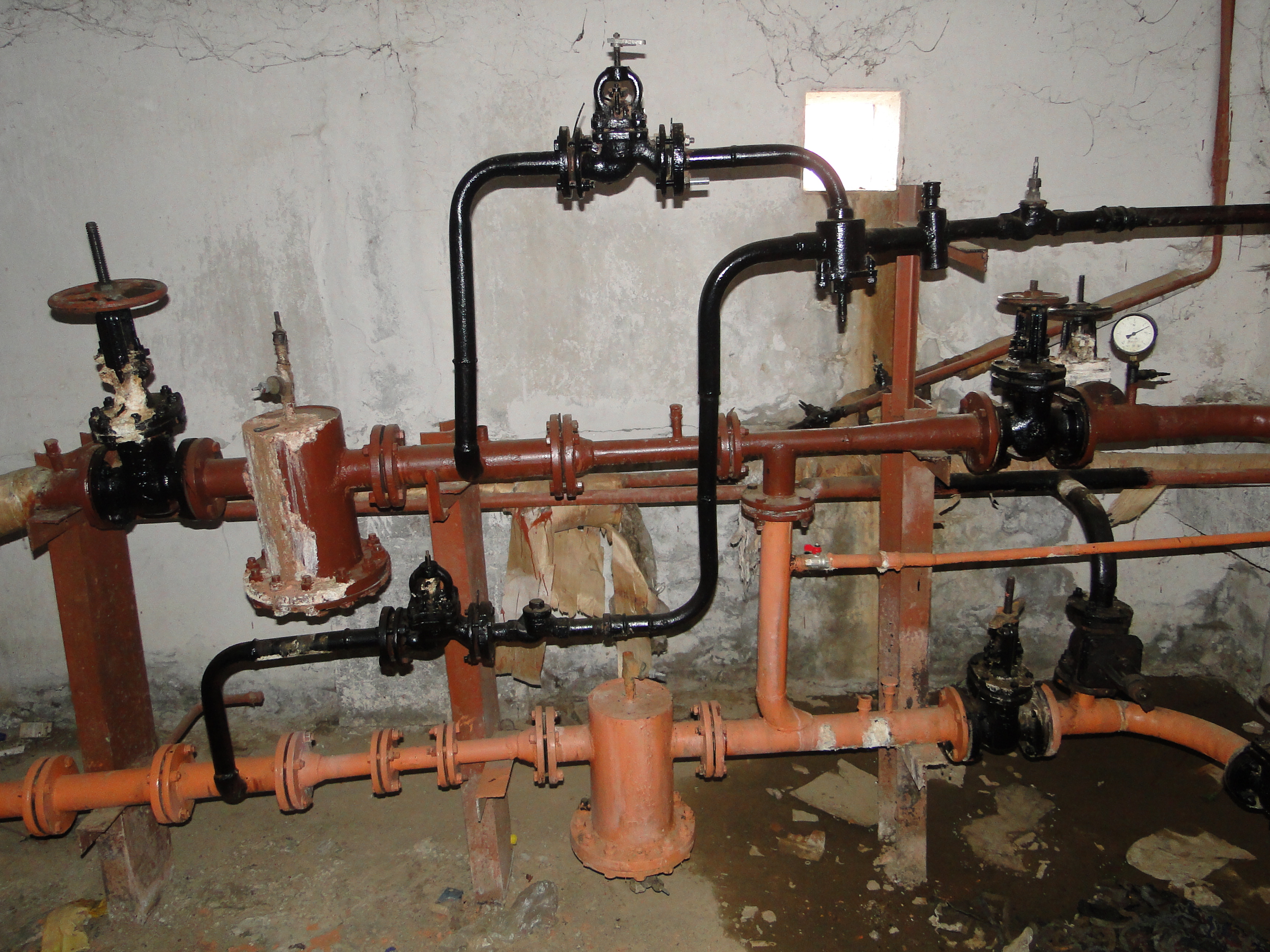 1 – теплообменник ГВС; 
2 – двухходовой регулирующий клапан с электроприводом; 
3 – сдвоенный циркуляционный насос
27
Алгоритм оказания технической поддержки
28
Безвозмездная поддержка МКД со стороны IFC
Оценка потенциала энергоэффективности МКД и сроков окупаемости проведения энергоэффективных мероприятий.
Оказание помощи владельцам специальных счетов при подготовке к проведению общих собраний по принятию решений о капитальном ремонте.  
Предоставление предложений по составу оборудования АУУТЭ и по сопутствующим работам, а также соответствующих технических спецификаций.
Содействие в оценке и подборе подрядной организации и заключении с ней договора на выполнение работ «под ключ».
Привлечение за свой счет специалистов по строительному контролю для проверки всех этапов выполнения работ (для первых 20 МКД).
29
[Speaker Notes: Контроль и управление:
Всего оборудование, гибкие изменяемые алгоритмы (в зависимости от обратки, сезона, тенденций похолодания, региональных условий экон.ситуации  и т.д..)
Учёт и анализ теплопотребления и элктропотребления тепловыми узлами. Сравнительный анализ по периодам и объектам
технический учет тепла и эл-ва, протечки, доступ в подвал и т.д
Предотвращение аварийных ситуаций вследствие анализа тенденций к изменениям

Возможность работать в условиях изменения схем теплоснабжения и переменного объема теплоносителя. , регулирование по стоякам, сторонам света и т.д..
Возможность оперативного переключения на «старую» схему
Интеграция сторонних систем (например, сигналов с ПС и видео)]
Этапы реализации проекта по установке АУУТЭ, на которых будет обеспечиваться техподдержка со стороны IFC
Принять решение на ОСС о проведении ЭЭМ и привлечении кредита
(при необходимости)
Заполнить дополнительный опросник, который будет направлен после обработки анкеты
Выбрать подрядную организацию
и подготовить ТЗ на разработку проекта
Разработать проект и запустить выполнение работ
3
5
6
1
2
4
7
8
Заполнить Анкету по экспресс оценке и направить по электронной почте на адреса:
kshishka@ifc.org
okomarov@ifc.org
Получить технические условия в РСО
Обеспечить проведение строительного контроля
Оценить стоимость проекта и подобрать механизм финансирования
30
Экспресс-оценка потенциала экономии с использованием «Помощника энергоэффективного капремонта (ЭКР)»
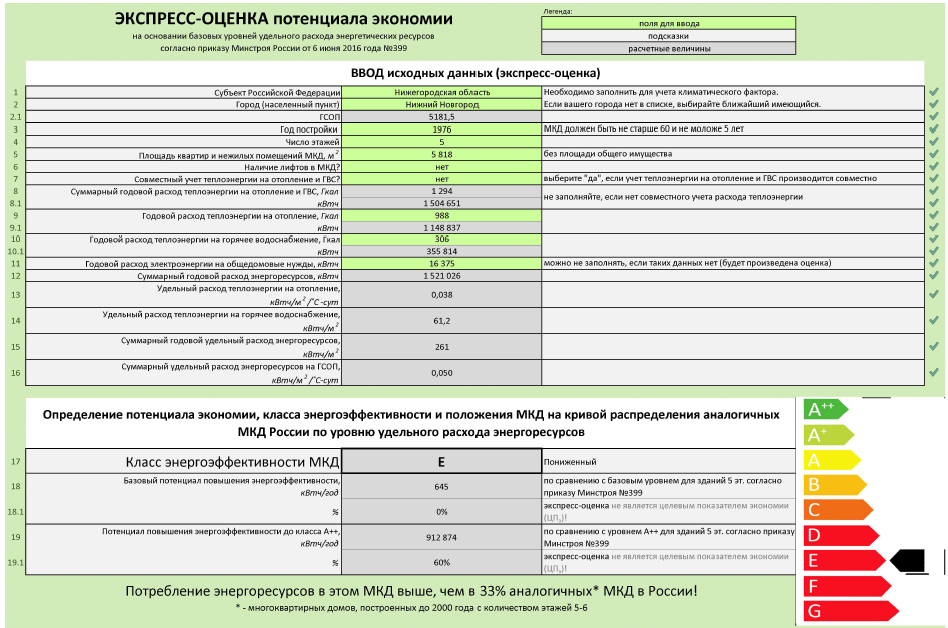 31
Рекомендации по результатам экспресс-оценки с использованием «Помощника ЭКР»
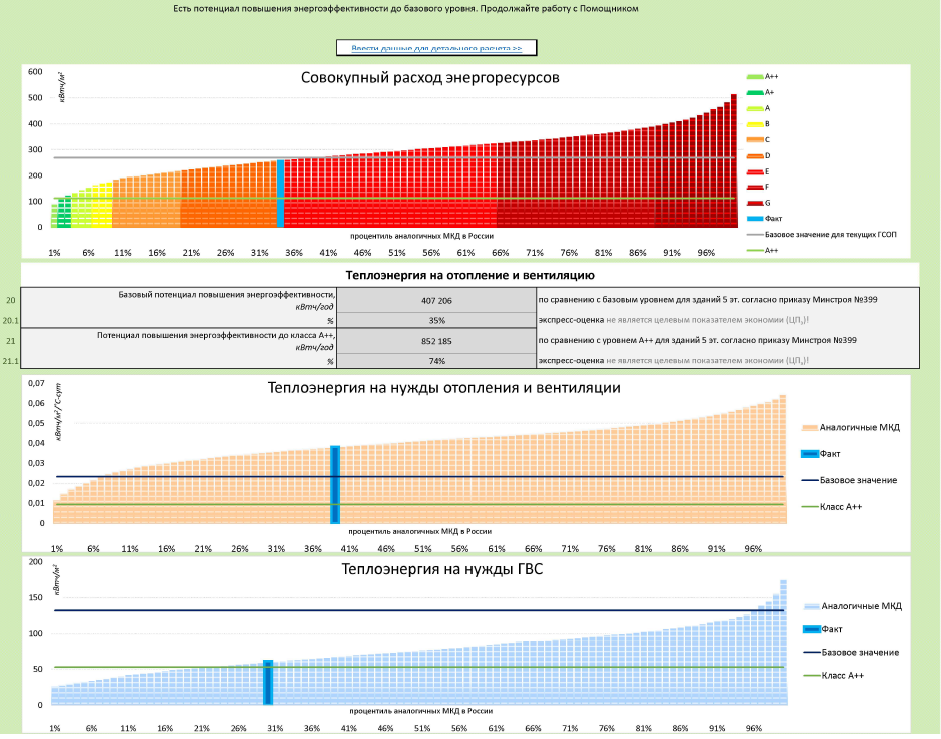 32
Детальная оценка экономии затрат с использованием «Помощника энеогоэффективного капремонта»
Помощник ПКР позволяет оценить прогнозную экономию затрат на коммунальные ресурсы, используя ограниченный объем информации об МКД и без проведения энергетического обследования
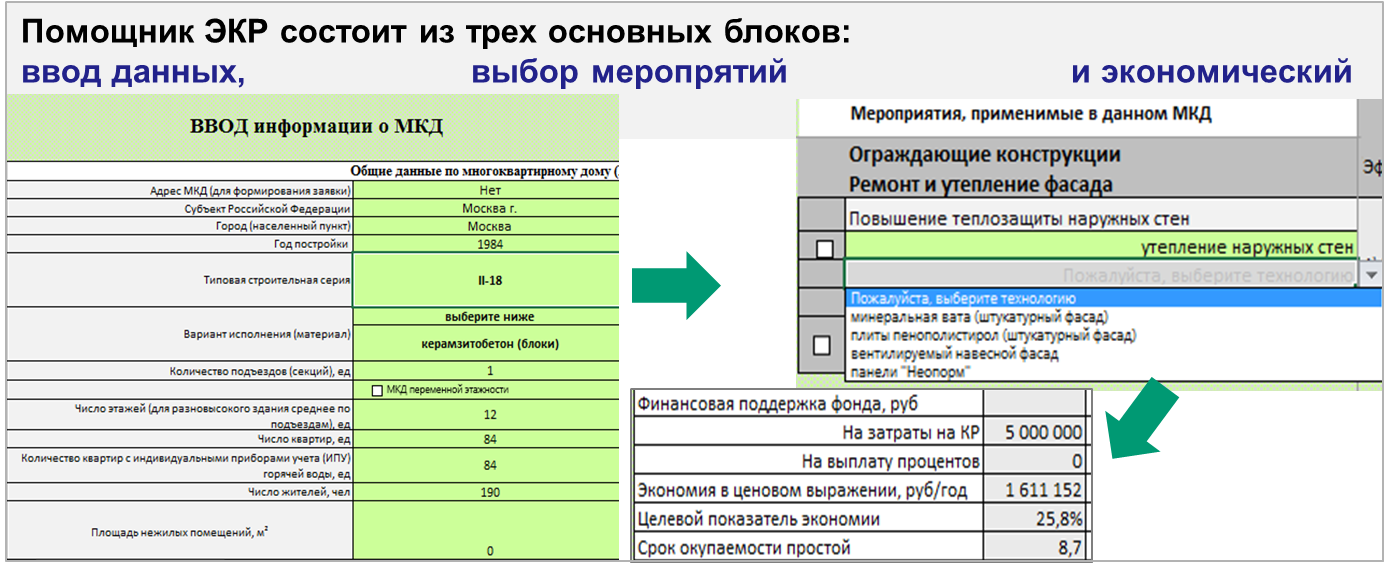 Подробнее о «Помощнике ЭКР» – в презентации «Подготовка перечня энергоэффективных мероприятий…», а также в видеоинструкции на сайте Фонда ЖКХ
http://fondgkh.ru/finances/documents/pomoshhnik-ekr/
33
Вопросы, которые возникают относительно установки АУУТЭ:
Для установки АУУТЭ потребуется взаимодействовать с теплоснабжабщей компанией (получить технические условия; согласовать проектную документацию; предъявить оборудование, готовое к эксплуатации).
Для выполнения работ по капитальному ремонту с установкой АУУТЭ нужно выбрать подрядную организацию, соответствующую требованиям законодательства, с положительным опытом реализации аналогичных договоров.
В ходе установки АУУТЭ требуется контролировать качество оборудования, правильность его монтажа, корректность настройки и наладки приборов.
Во время проведения работ жители могут испытывать определенные неудобства (шум, перерывы в снабжении жителей водой и теплом и др.).
Эксплуатация АУУТЭ потребует дополнительных затрат на электричество и привлечения квалифицированного персонала для периодической наладки оборудования.
34
Помощь IFC в решении вопросов при установке АУУТЭ:
Рекомендации по взаимодействию с тепловой компанией.
Содействие в отборе подрядной организации и заключении с ней договора «под ключ».
Финансирование организации, осуществляющей строительный контроль со стороны Заказчика, которая, в частности, будет:
контролировать качество оборудования, правильность его монтажа, корректность настройки и наладки приборов;
следить за соблюдением Подрядчиком графика работ, включая минимизацию отключений тепла и воды, выполнению требований по ограничению шума и др.;
проверять результаты обучения Подрядчиком эксплуатирующего персонала, обеспечивающего надлежащую работу АУУТЭ в течение всего срока его службы.
35
Отбор подрядчика для установки АУУТЭ
Целесообразно выбрать подрядчика на конкурсной основе*;
Для этого сначала формируется перечень организаций, имеющих положительный опыт выполнения аналогичных работ;
Затем организациям, выразившим желание участвовать в конкурсе,  направляется документация, содержащая технические требования по выполнению всего комплекса работ по установке АУУТЭ;
К указанному сроку эти организации предоставляют свои технические и финансовые предложения, каждое из которых тщательно изучается;
Организация, предложение которой соответствует всем техническим требованиям и имеет минимальную цену, признается победителем конкурса и с ней заключается договор*.
*  Если конкурс проводится сразу по нескольким МКД, то это, как правило, вызывает большую заинтересованность у потенциальных подрядчиков и приводит к снижению удельных цен их предложений
36
[Speaker Notes: На тепловых вводах в большинстве зданий стоят элеваторные узлы смешения теплоносителя. Это устройство поднимает теплоноситель по стоякам существующим давлением в системе центрального отопления. 
Элеватор не способен преодолеть повышенное гидравлическое сопротивление системы из-за отсутствия насосов. Повысить температуру теплоносителя в системе можно только путём повышенного нагрева теплоносителя на котельной. Такой дополнительный нагрев производится ресурсоснабжающими организациями в зависимости от температуры наружного воздуха с расчетом на здания с высокими теплопотерями для их догрева до нормативных показателей. Такая ситуация приводит к «перетопу» зданий с хорошей теплоизоляцией и увеличению расходов на оплату тепла потребителем.]
Выполнение подрядного договора по установке АУУТЭ
Сначала Подрядчик согласовывает с Заказчиком график выполнения всех этапов работ, чтобы обеспечить завершение всех работ к началу отопительного периода;
Затем Подрядчик разрабатывает проектную документацию и согласовывает ее с Заказчиком, ресурсо-снабжающими организациями и др.;
На следующем этапе Подрядчик заказывает оборудование, материалы и параллельно проводит необходимые подготовительные работы;
После поставки оборудования проводятся строительно-монтажные работы и пуско-наладочные работы;
Наконец, проводится сдача-приемка всех работ и начинается эксплуатация АУУТЭ;
В течение гарантийного периода Подрядчик отвечает за возможные сбои и недостатки в работе АУУТЭ.
37
[Speaker Notes: На тепловых вводах в большинстве зданий стоят элеваторные узлы смешения теплоносителя. Это устройство поднимает теплоноситель по стоякам существующим давлением в системе центрального отопления. 
Элеватор не способен преодолеть повышенное гидравлическое сопротивление системы из-за отсутствия насосов. Повысить температуру теплоносителя в системе можно только путём повышенного нагрева теплоносителя на котельной. Такой дополнительный нагрев производится ресурсоснабжающими организациями в зависимости от температуры наружного воздуха с расчетом на здания с высокими теплопотерями для их догрева до нормативных показателей. Такая ситуация приводит к «перетопу» зданий с хорошей теплоизоляцией и увеличению расходов на оплату тепла потребителем.]
Строительный контроль за работой Подрядчика (1)
Строительный контроль, финансируемый IFC, будет проводиться с привлечением специализированных организаций.
Строительный контроль будет осуществляться в соответствии с требованиями Градостроительного кодекса РФ и других нормативно-технических документов.
В него входит:
Проверка подготовки проектной документации, в том числе проведения расчета теплового баланса МКД, выбора марок и типоразмеров оборудования АУУТЭ, разработки схем и чертежей: 
это позволит исключить избыточные требования к оборудованию АУУТЭ, которые может предложить тепловая компания, проектировщик или сам Подрядчика, заинтересованный в увеличении объема работ;
38
[Speaker Notes: На тепловых вводах в большинстве зданий стоят элеваторные узлы смешения теплоносителя. Это устройство поднимает теплоноситель по стоякам существующим давлением в системе центрального отопления. 
Элеватор не способен преодолеть повышенное гидравлическое сопротивление системы из-за отсутствия насосов. Повысить температуру теплоносителя в системе можно только путём повышенного нагрева теплоносителя на котельной. Такой дополнительный нагрев производится ресурсоснабжающими организациями в зависимости от температуры наружного воздуха с расчетом на здания с высокими теплопотерями для их догрева до нормативных показателей. Такая ситуация приводит к «перетопу» зданий с хорошей теплоизоляцией и увеличению расходов на оплату тепла потребителем.]
Строительный контроль за работой Подрядчика (2)
Проверка комплектности и качества поставляемого оборудования и используемых материалов, наличия сопроводительной технической документации, сертификатов и паспортов:
это обеспечит качество и комплектность поставок и исключит замену оборудования на более дешевые аналоги, что зачастую используют подрядчики для снижения своих затрат;
Контроль соблюдения технологии выполнения демонтажных,  общестроительных и сварочных работ, монтажа механического и электрического оборудования АУУТЭ:
за счет проверки соблюдения технологической последовательности работ, правильности и точности монтажа, выполнения требований СНиПов, ТУ производителей обеспечивается правильная работа всего комплекса АУУТЭ; также будут контролироваться безопасность проведения работ, их малошумность и т.д.;
39
[Speaker Notes: На тепловых вводах в большинстве зданий стоят элеваторные узлы смешения теплоносителя. Это устройство поднимает теплоноситель по стоякам существующим давлением в системе центрального отопления. 
Элеватор не способен преодолеть повышенное гидравлическое сопротивление системы из-за отсутствия насосов. Повысить температуру теплоносителя в системе можно только путём повышенного нагрева теплоносителя на котельной. Такой дополнительный нагрев производится ресурсоснабжающими организациями в зависимости от температуры наружного воздуха с расчетом на здания с высокими теплопотерями для их догрева до нормативных показателей. Такая ситуация приводит к «перетопу» зданий с хорошей теплоизоляцией и увеличению расходов на оплату тепла потребителем.]
Строительный контроль за работой Подрядчика (3)
Верификация всех этапов испытаний и пуско-наладки (как отдельных видов оборудования АУУТЭ, так и в целом систем отопления и ГВС):
в результате будут достигнуты именно те параметры работы оборудования АУУТЭ, которые выгодны не тепловой или эксплуатирующей компании, а жителям МКД;
Проверку надлежащего завершения работ и сопровождение передачи АУУТЭ в эксплуатацию:
будет проверено качество всей исполнительной документации, ее полнота и комплектность для согласования результатов работы Подрядчика с надзорными органами, а также надлежащее оформление всех документов, позволяющих начать эксплуатации (в том числе и тех, что подтверждают квалификацию обслуживающего персонала);
40
[Speaker Notes: На тепловых вводах в большинстве зданий стоят элеваторные узлы смешения теплоносителя. Это устройство поднимает теплоноситель по стоякам существующим давлением в системе центрального отопления. 
Элеватор не способен преодолеть повышенное гидравлическое сопротивление системы из-за отсутствия насосов. Повысить температуру теплоносителя в системе можно только путём повышенного нагрева теплоносителя на котельной. Такой дополнительный нагрев производится ресурсоснабжающими организациями в зависимости от температуры наружного воздуха с расчетом на здания с высокими теплопотерями для их догрева до нормативных показателей. Такая ситуация приводит к «перетопу» зданий с хорошей теплоизоляцией и увеличению расходов на оплату тепла потребителем.]
Строительный контроль за работой Подрядчика (4)
Освидетельствование возможных сбоев и недостатков в работе АУУТЭ в течение гарантийного периода:
в результате будут причины таких сбоев и недостатков; 
в случае вины Подрядчика в его адрес будут направлены требования об их бесплатном устранении;
в случае вины эксплуатирующей организации в ее адрес будут направлены требования по дополнительной наладке и настройке оборудования с целью достижения запланированных показателей энергосбережения.
Содействие Заказчику в контроле сроков выполнения работ, решении различных технических и организационных проблем выполнения подрядного контракта и др.:
это позволит своевременно определять проблемы и не допускать задержки в выполнении работ.
41
[Speaker Notes: На тепловых вводах в большинстве зданий стоят элеваторные узлы смешения теплоносителя. Это устройство поднимает теплоноситель по стоякам существующим давлением в системе центрального отопления. 
Элеватор не способен преодолеть повышенное гидравлическое сопротивление системы из-за отсутствия насосов. Повысить температуру теплоносителя в системе можно только путём повышенного нагрева теплоносителя на котельной. Такой дополнительный нагрев производится ресурсоснабжающими организациями в зависимости от температуры наружного воздуха с расчетом на здания с высокими теплопотерями для их догрева до нормативных показателей. Такая ситуация приводит к «перетопу» зданий с хорошей теплоизоляцией и увеличению расходов на оплату тепла потребителем.]
Лучшие практики
42
Оценка снижения оплаты ЖКУ жителями за счет энергосберегающего оборудования
В расчете на 2-комнатную квартиру (площадь 45 кв.м.) в 5-этажном 4-подъездном МКД площадью около 3000 кв.м. за год:
3 400 руб. составляют взносы на капремонт (при взносе 6,3 руб./кв.м. в месяц согласно ПП НО от 28.09.2017г. №699)
600 руб. составляют эксплуатационные платежи (цена эл-ва на работу насоса (около 7-10 тыс.руб. в год при тарифе 3,7 руб./кВт) и затрат на обслуживание АУУ (около 30-35 тыс.руб. в год, согласно трудоемкости работ и рыночной стоимости труда)
6 700 руб. составляет экономия на ЖКУ за счет автоматики (20% экономии АУУ, 5% - балансир-е клапаны, 10% - терморегуляторы, тариф - 2571,99 руб./Гкал, оценка по кальк-ру коммунальных платежей на сайте РСТ НО для ОАО «Теплоэнерго»).
Сравнительная оценка стоимости мероприятий при ремонте системы теплоснабжения
Кол-во этажей: 5
Кол-во подъездов: 4, Общая площадь жилых и нежилых помещений: 3000 м2
Количество квартир: 60, Нагрузка системы отопления: 0,15-0,25 Гкал/ч
*Применение гидроэлеваторов не предусмотрено СП 60.13330-2016, а применение автоматизированных гидроэлеваторов прямо запрещено этим СП
**Расчет стоимости энергоэффективного оборудования выполнен прайс-листу ООО «Данфосс». 
***Стоимость конвекторов – по прайс-листу ОАО Сантехпром
Опыт применения АУУ при капремонте МКД
Месторасположение здания: Казань, Черноморская, 11
Серия: 1-511
Год постройки: 1977
Количество этажей: 5
Количество подъездов: 4
Количество квартир: 58
Материал стен: кирпич
Общая площадь здания: 3 818 м2
Общая площадь квартир: 2 676,3 м2
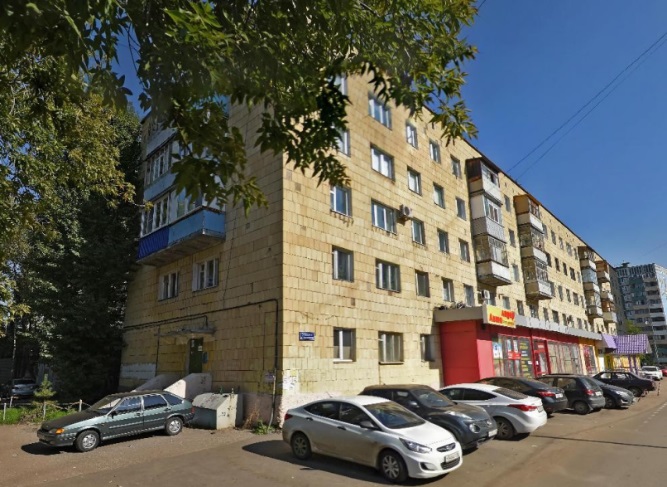 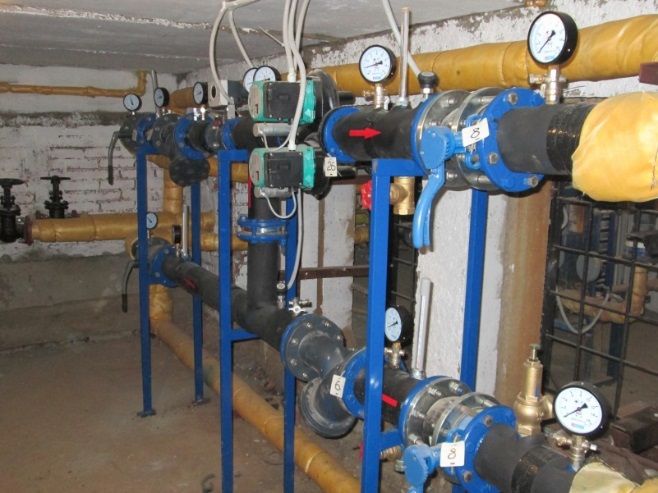 В 2016 г. проведены работы по комплексному капремонту, а именно:
заменена кровля (с использованием утеплителя)
отремонтирован фасад (в т.ч. с заменой окон, дверей МОП)
проведен ремонт ВИС
установлен АУУ стоимостью 403 тыс.руб. (6% от стоимости всего ремонта)
Среднегодовое потребление тепловой энергии составляло 858 Гкал, после установки АУУ теплопотребление снизилось до 499 Гкал. Экономия составила 359 Гкал (42%) или 539 тыс.руб.
Источник – МУП «Казанский энергосервисный центр», ООО «УК ЖКХ Московского района»
Сравнение потребления тепла домами одного типа и площади без АУУТЭ и с АУУТЭ
Москва, Боенский проезд дом 2
АУУТЭ отсутствует
Москва, Боенский проезд дом 4
АУУ установлен
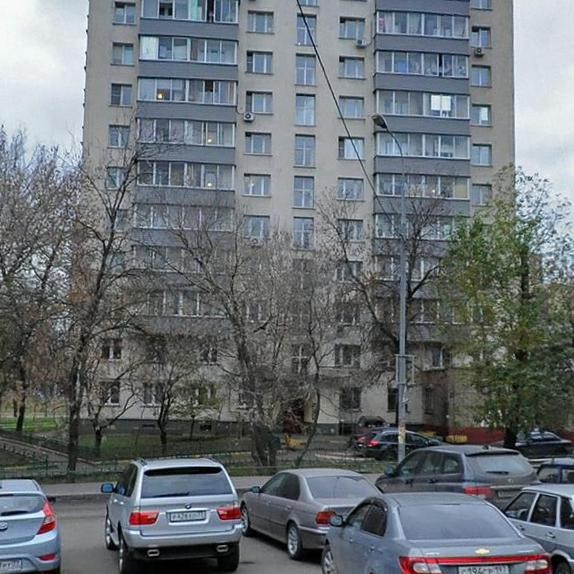 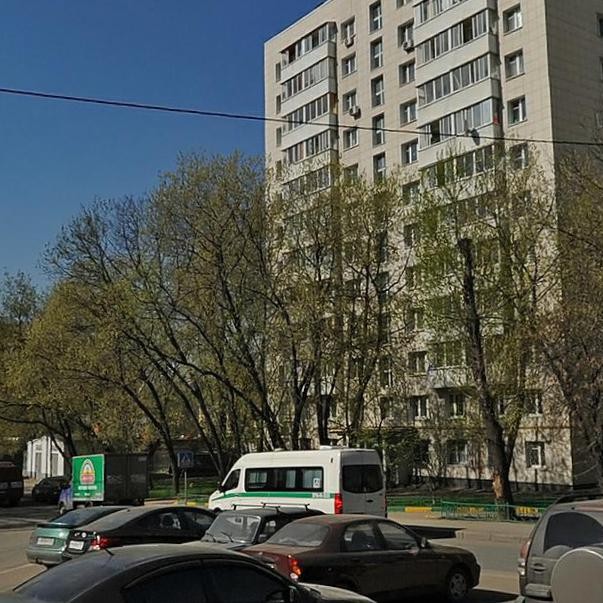 46
Сравнение ситуаций «до» и «после»
До установки АУУТЭ поставка тепла (красные точки) обычно превышала расчётные потребности (приводя к перетопам и повышенным расходам на оплату тепла).
В ряде случае здание недополучало необходимый объём тепла.
После установки АУУТЭ объём потребления тепла точно соответствует теплозащитным возможностям ограждающих конструкций здания.
47
Характеристики многоквартирного дома (МКД)
Месторасположение здания:      г. Ростов-на-Дону
Год постройки:1999
Количество этажей: 10
Количество подъездов: 5
Количество квартир: 200
Количество жителей: 466
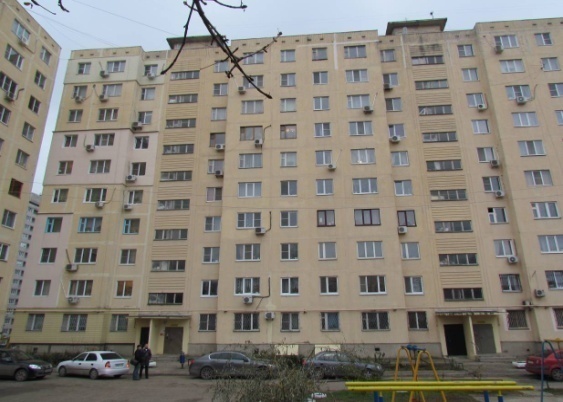 Материал стен: Панель
Общая площадь здания: 13 681 м2
Отапливаемая площадь здания: 10 978 м2
Общая площадь жилых помещений: 10 978 м2
Площадь ограждающих конструкций здания: 9 831 м2
48
Пакет мероприятий по повышению энергоэффективности МКД (по итогам энергетического обследования)
«Пакет А» со сроком окупаемости до 5 лет
49
«ПАКЕТ А»
Установка балансировочных вентилей на главных отпускных трубопроводах системы отопления
Замена элеваторного узла на автоматизированный узел управления системой отопления
Установка теплоотражающей пленки в МОП
Капитальный ремонт системы ХВС по стоякам
Поиск и ремонт сантехники с утечками
Замена ламп накаливания в МОП и в наружном освещении на энергосберегающие
Установка регулятора температуры в системе ГВС и датчика температуры
Всего затрат: 3 365 364 руб.
Ожидаемая годовая  экономия : 1 294 224 руб.
50
Расчет потенциальной экономии денежных средств собственников в результате реализации ЭЭ мероприятий (продолжение)
Ежемесячная  экономия и ежемесячный платеж по кредиту 
руб./м2
Ожидаемая ежемесячная  экономия
5.34
5.34
5.34
5.34
5.34
7.88
7.88
7.88
2.54
2.54
2.54
2.54
2.54
Год 1
Год 2
Год 3
Год 4
Год 5
Год 6
Год 7
Год 8
Ежемесячный платеж по кредиту
Срок кредита
Чистая экономия
51
Контактная информация:
Шишка Константин Петрович
kshishka@ifc.org 

Комаров Олег Викторович
okomarov@ifc.org 


+7 499 396 1086
52